Welkom op de infosessie voor organisaties PC331.
We starten om 10u.
De sessie wordt opgenomen en achteraf verspreid.
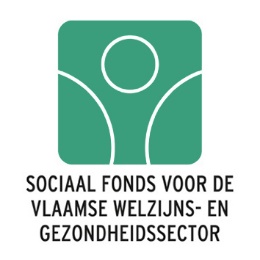 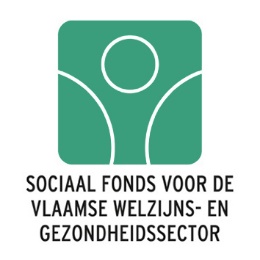 Met welke acties ondersteunt het SF331 de sector?
Als je door de bomen het bos niet meer ziet
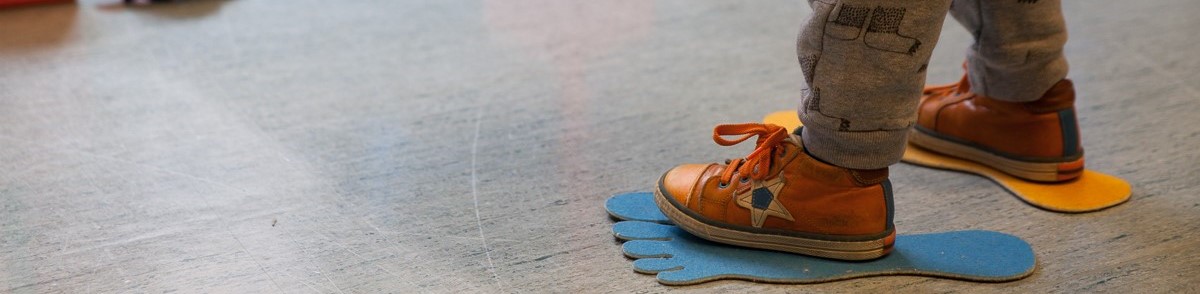 Afspraken
Jouw camera en geluid zijn automatisch gedempt.

Vragen stel je in de chat.

Voor meer informatie:
	info@vivosocialprofit.org

www.vivosocialprofit.org
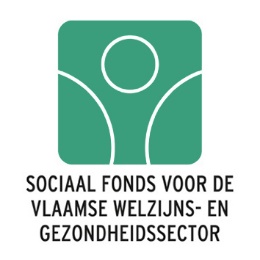 Team sociaal fonds 331
Karolien François: 
open vormingsaanbod
Succes met je studies
Begeleidingspremies
Extra verpleegkundige handelingen
Blink

Stefan Mertens
Succes met je studies



Assia Hamdaoui: 
In Company aanbod
Basistraject kansarmoede
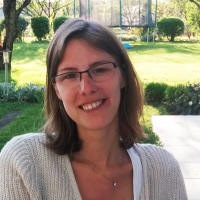 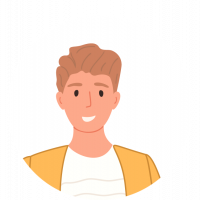 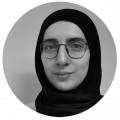 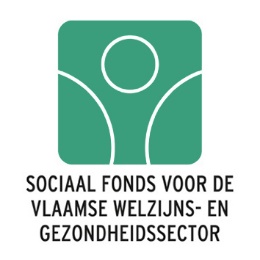 Team sociaal fonds 331
Tom Gallin: 
Taalondersteuning

Hilde Vanstalle: Via Vorming Hogerop

Leen De Wolf: projectverantwoordelijke
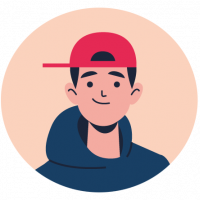 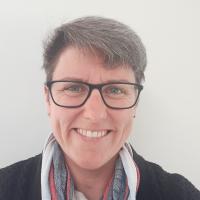 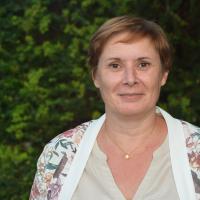 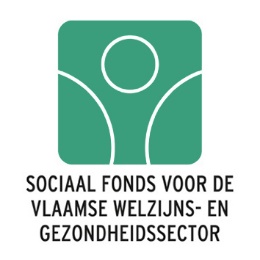 ICOBA
Kennis- en expertisecentrum

Omgaan met lastig, grensoverschrijdend en agressief gedrag

Bestaat sinds 2004

Vlaamse Social-Profit

6 medewerkers
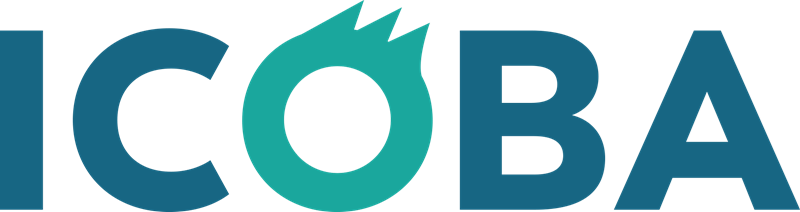 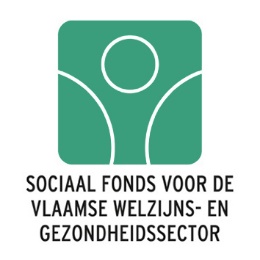 ICOBA
Voor wie?
Vlaamse Social Profit
2004: de opvoedingssector
2009: de kinderopvang en gezondheidszorg
2021: uitbreiding door VIA 6 met
de gezinszorg
de maatwerkbedrijven
de socioculturele organisaties
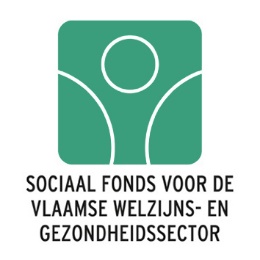 ICOBA
Opdracht?

ICOBA wil de veiligheid en het welzijn van medewerkers en doelgroep bevorderen en zo:

bijdragen aan hun ontwikkeling en kwaliteit van werken, leven en leren.
werken in de sociale sector werkbaar en aantrekkelijk houden.
bijdragen aan een kwaliteitsvolle en continue hulp- en dienstverlening, ook als het moeilijk loopt.
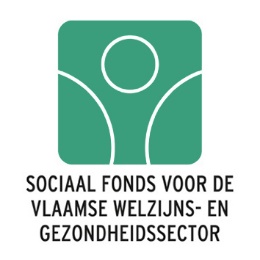 ICOBA
Hoe?

Organisaties stimuleren en ondersteunen bij een integrale en structurele aanpak van agressief en grensoverschrijdend gedrag.

Medewerkers sensibiliseren en ondersteunen in hun veerkracht en competenties om agressief en grensoverschrijdend gedrag te voorkomen en er gepast op te reageren.
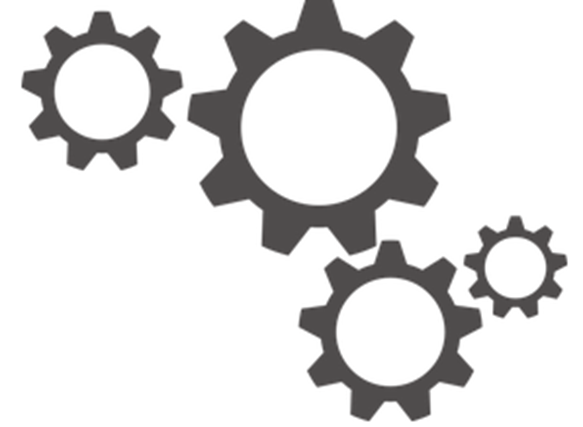 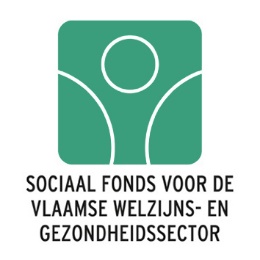 ICOBA
Integraal?

				OPVANG, NAZORG & HERSTEL: schade beperken

				INTERVENTIE/REACTIE: risico’s beperken en escalatie
								en schade voorkomen

					PREVENTIE: risico’s voorkomen en opheffen


						KWALITEITSVOL LEEF- EN WERKKLIMAAT
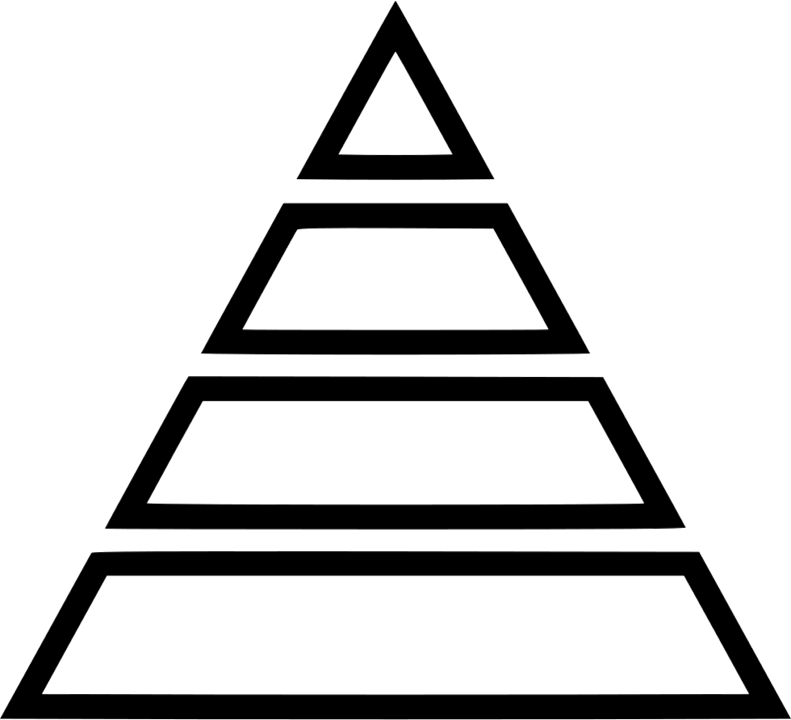 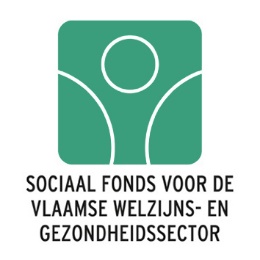 ICOBA
Wat kan ICOBA voor jou betekenen
Kosteloze vorming
open aanbod
in company aanbod
E-learning voorkom grensoverschrijdend gedrag met je non-verbale houding

Beleidsontwikkeling - omgaan met grensoverschrijdend en agressief gedrag
Doorlichting
Feedback
Advies
(externe) begeleiding
Kennis en expertise
Inspirerende praktijken
Uitwisselsessies en workshops
Studiedagen
Informatie en artikels
Methodieken en online toolbox
Campagnemateriaal

Toegankelijke info
Website
Nieuwsbrief
Socials
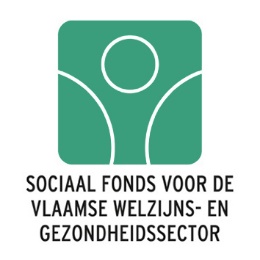 Stel je vraag
icoba@vivosocialprofit.org
ICOBA
Uitgelicht: Infopakket voor sleutelfiguren van een agressiebeleid
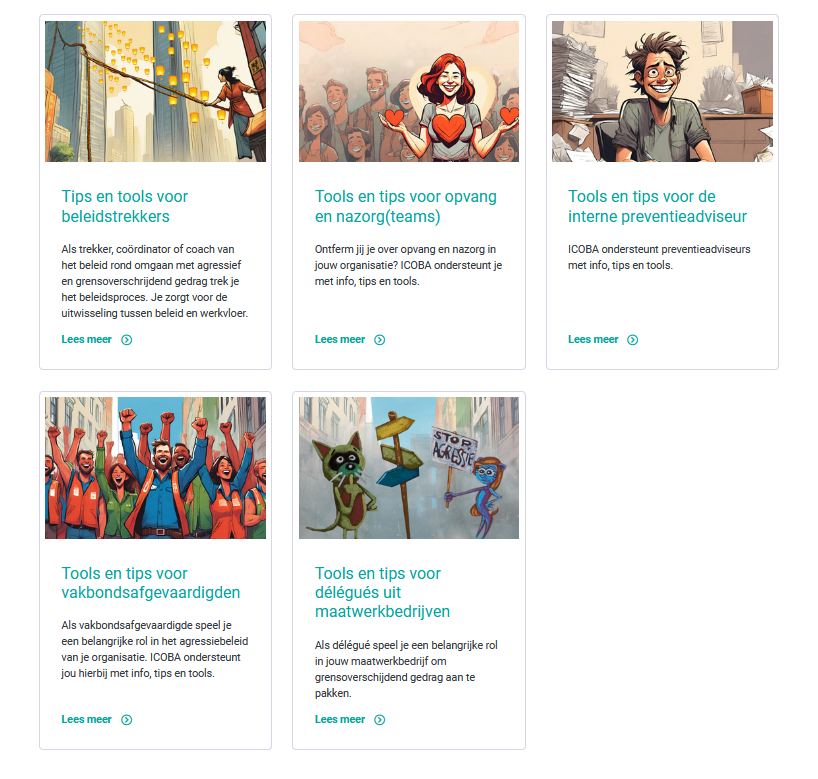 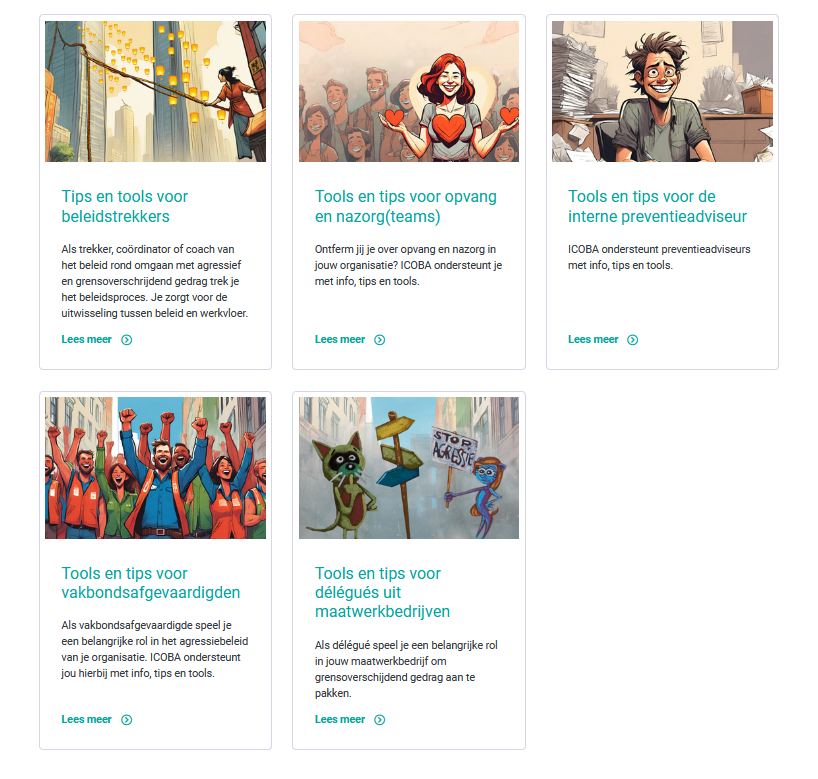 Naar de infopakketten 
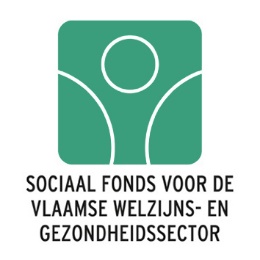 ICOBA
Uitgelicht: Tipreeks om beter om te gaan met lastig gedrag en lastige situaties
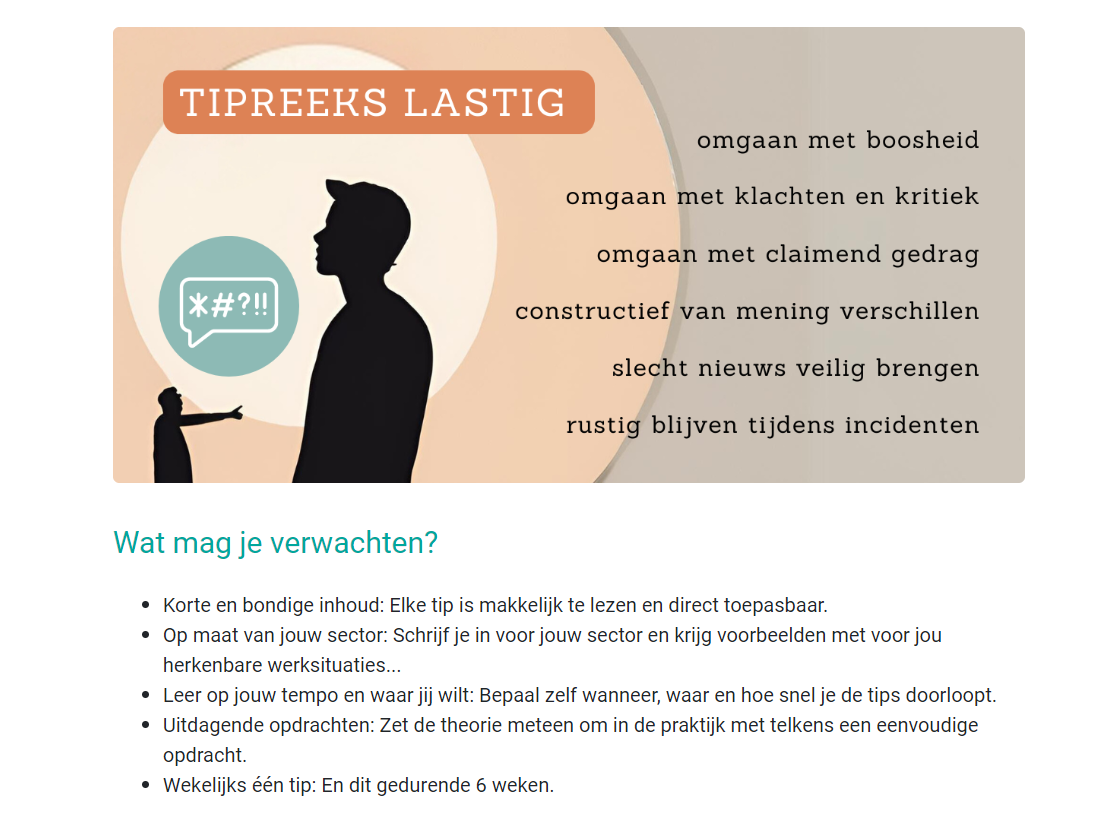 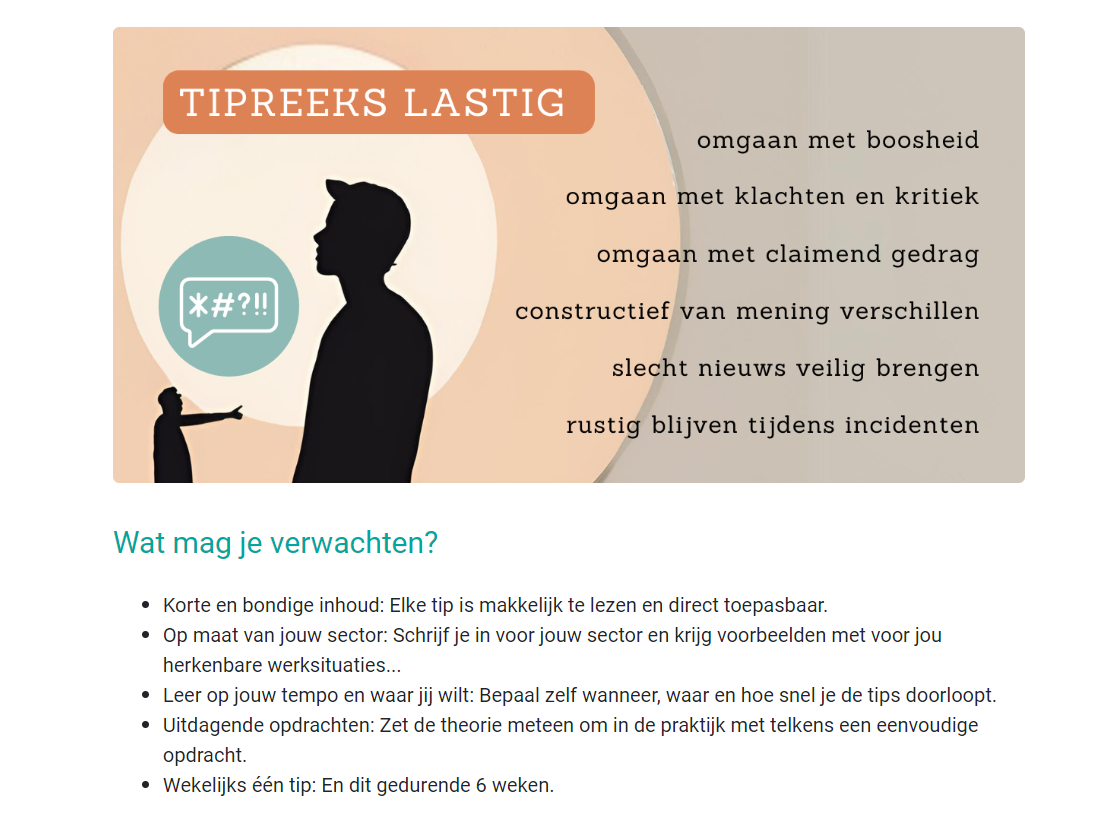 Schrijf je in voor de tipreeks 
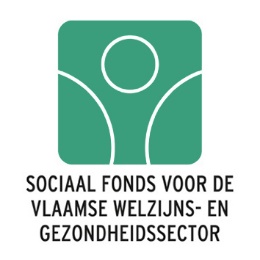 ICOBA
Tot slot

www.icoba.be
icoba@vivosocialprofit.org
Nieuwsbrief
Linkedin
Facebook
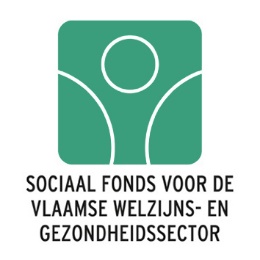 Vormingsaanbod
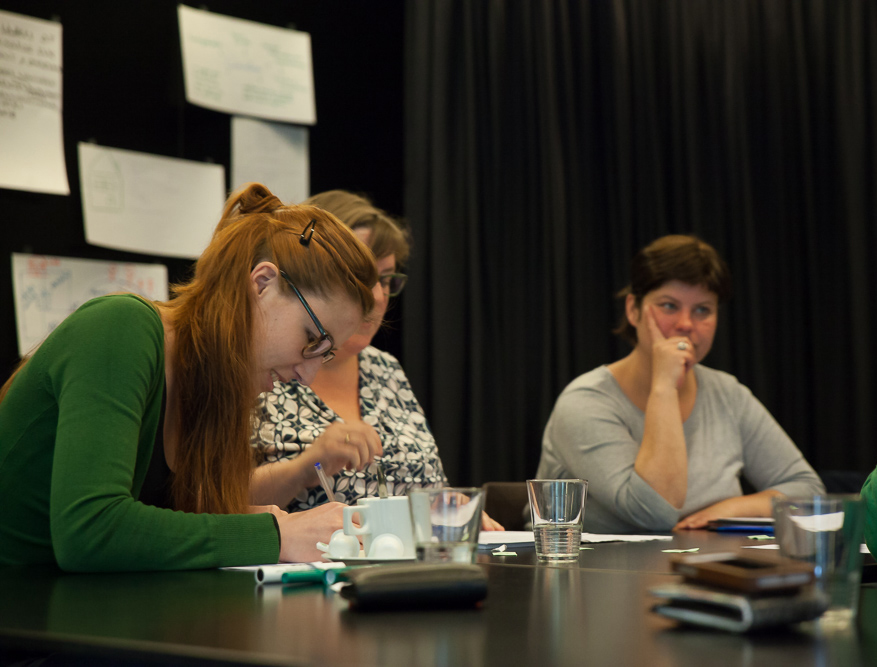 Kosteloze vormingen voor werknemers uit PC331
Thema’s
Sectoroverstijgende thema’s bv rond stress en burn-out, bureautica, digitalisering, omgaan met collega’s, …
Agressiethema’s: aanbod ICOBA
Overzicht vormingen
GID
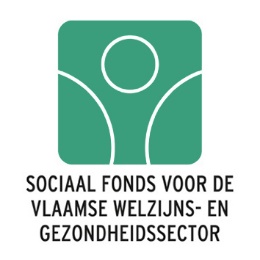 Vormingsaanbod
Hoe kan ik mij inschrijven? 
Gebruik ons online platform Extranet.
Geen login? Stuur het aanvraagformulier naar extranet@afosoc-vesofo.org

Vragen? info@vivosocialprofit.org
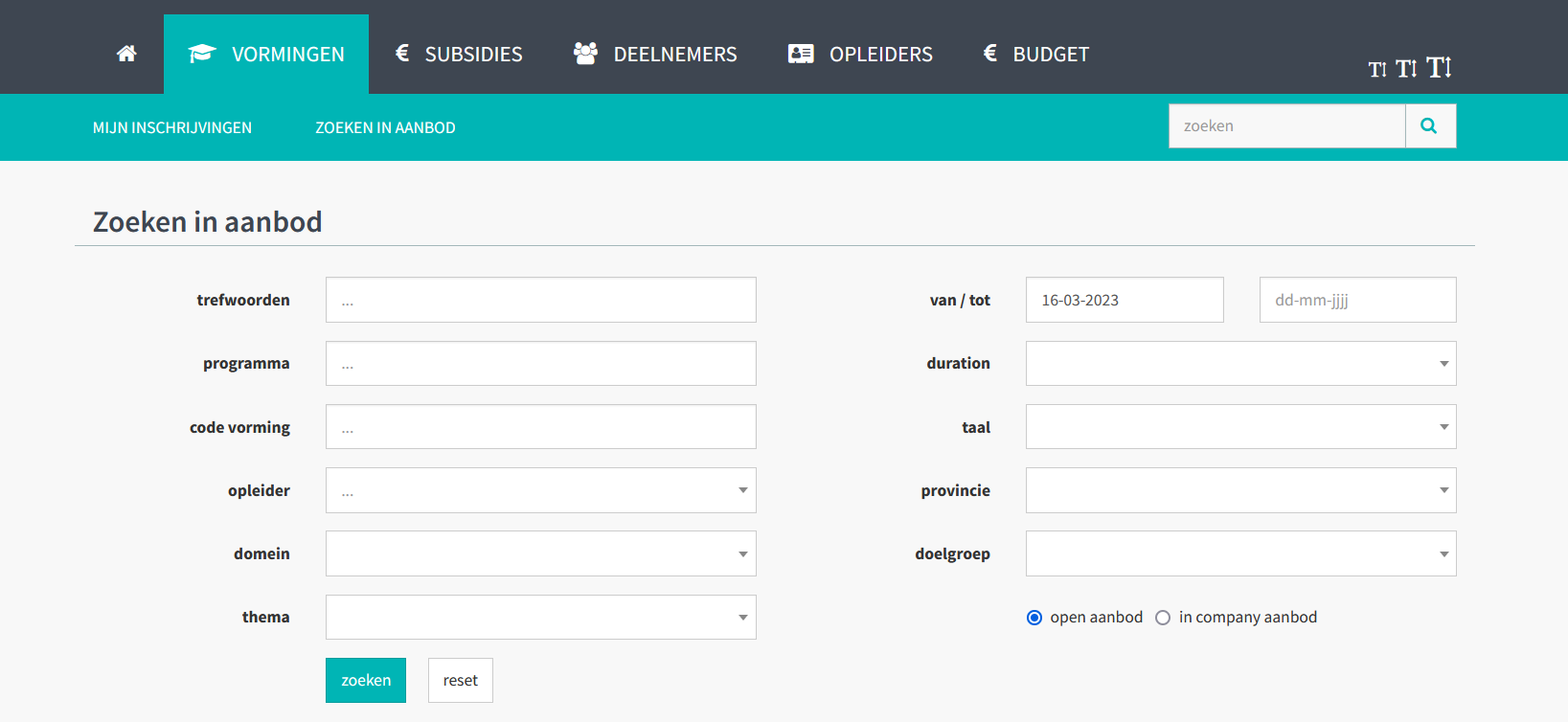 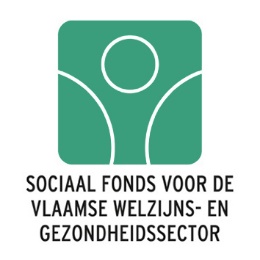 In Company - aanbod
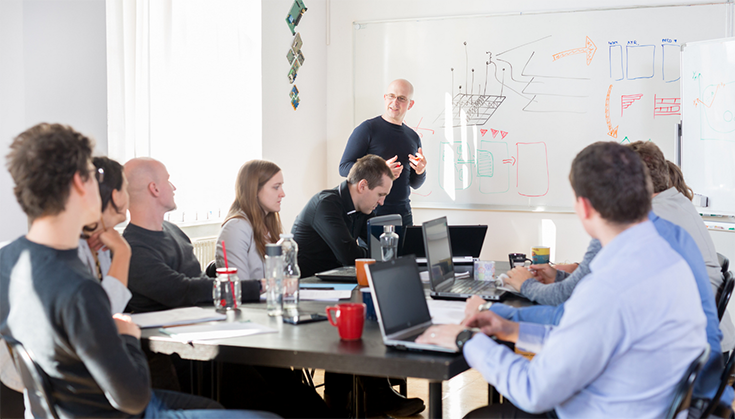 Organiseren van vormingen op aanbod in eigen organisatie

Voorwaarden:
Vormingen en opleiders uit de brochure
Hetzelfde aantal vormingsuren 
    als in de brochure
Behoren tot PC331
Minstens 8 deelnemers
Voor 31 december van het kalenderjaar
Binnen de werktijd
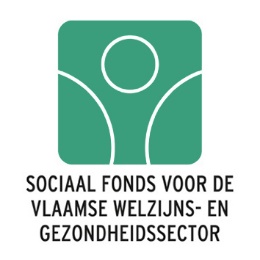 In Company - aanbod
Hoe aanvragen?
Gebruik ons online platform Extranet.
Meer info
Vragen? info@vivosocialprofit.org
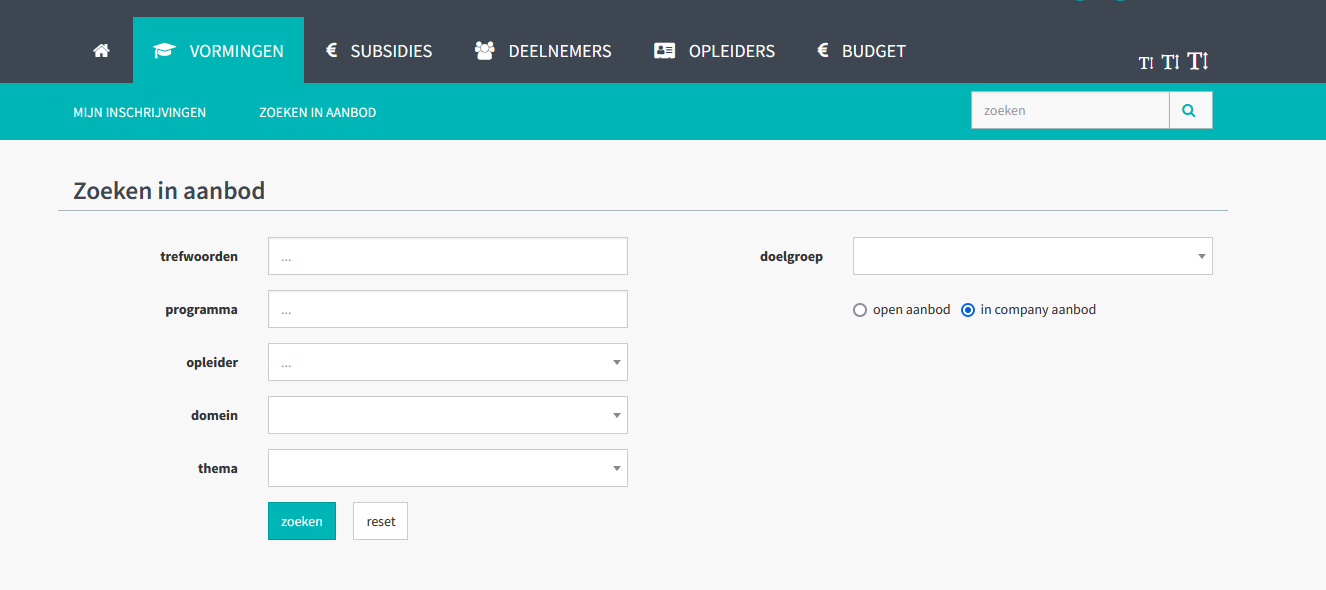 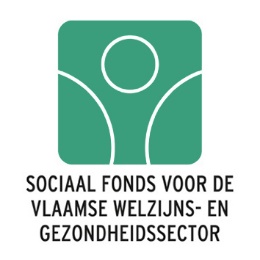 Taalondersteuning
Voor wie?
Organisaties met een werknemer met beperkte Nederlandstalige taalvaardigheid
Organisaties die jongeren met een beperkte Nederlandstalige taalvaardigheid in een OAO of deeltijdse arbeidsovereenkomst Sociale Maribel tewerkstellen

Wat?
Max 32u taalondersteuning per kalenderjaar
Individueel, in groep of in combinatie
Binnen de werkuren
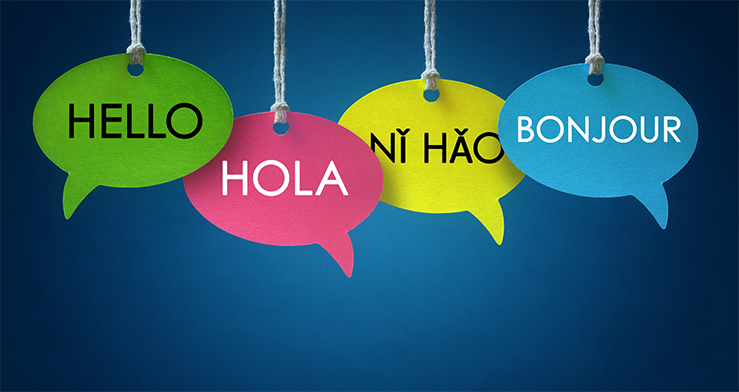 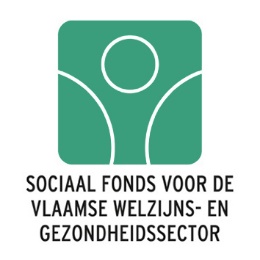 Taalondersteuning
Procedure:
Taalopleider uit onze lijst contacteren
Aanvraagformulier samen met opleider invullen
Aanvragen: via extranet

Meer info:
Anderstalige collega’s 
Jongeren die werkplekleren		
Vragen? info@vivosocialprofit.org
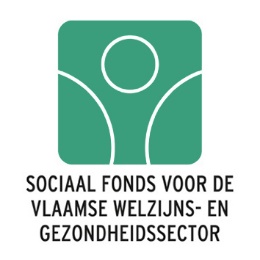 Basistraject kansarmoede
Voor wie?
 Organisaties die gericht zijn op mensen in sociaal kwetsbare situaties
Organisaties die werkgever zijn van mensen in sociaal kwetsbare situaties

Traject in 2 fases:
Fase 1: Verkennend gesprek + basisvorming + organisatiescan en ontwerp veranderingstraject
Fase 2: het begeleiden van het veranderingstraject

Aanvraag: via Extranet
Meer info
Vragen: info@vivosocialprofit.org
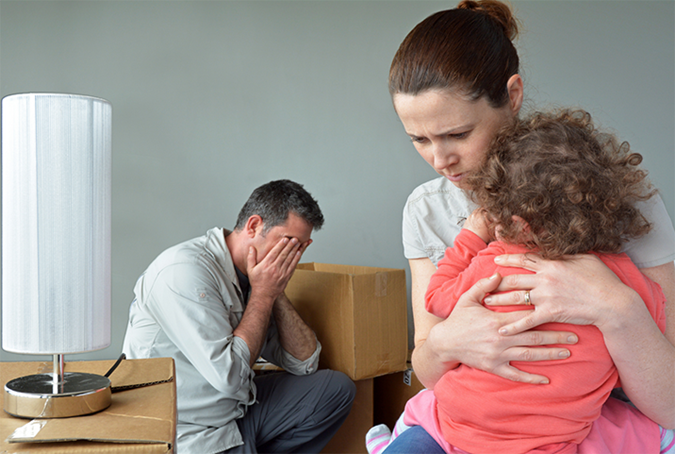 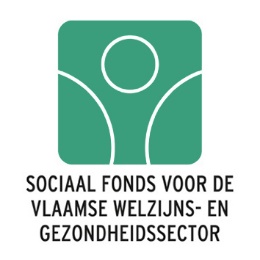 Hoe subsidies aanvragen?
Gebruik ons online platform Extranet.
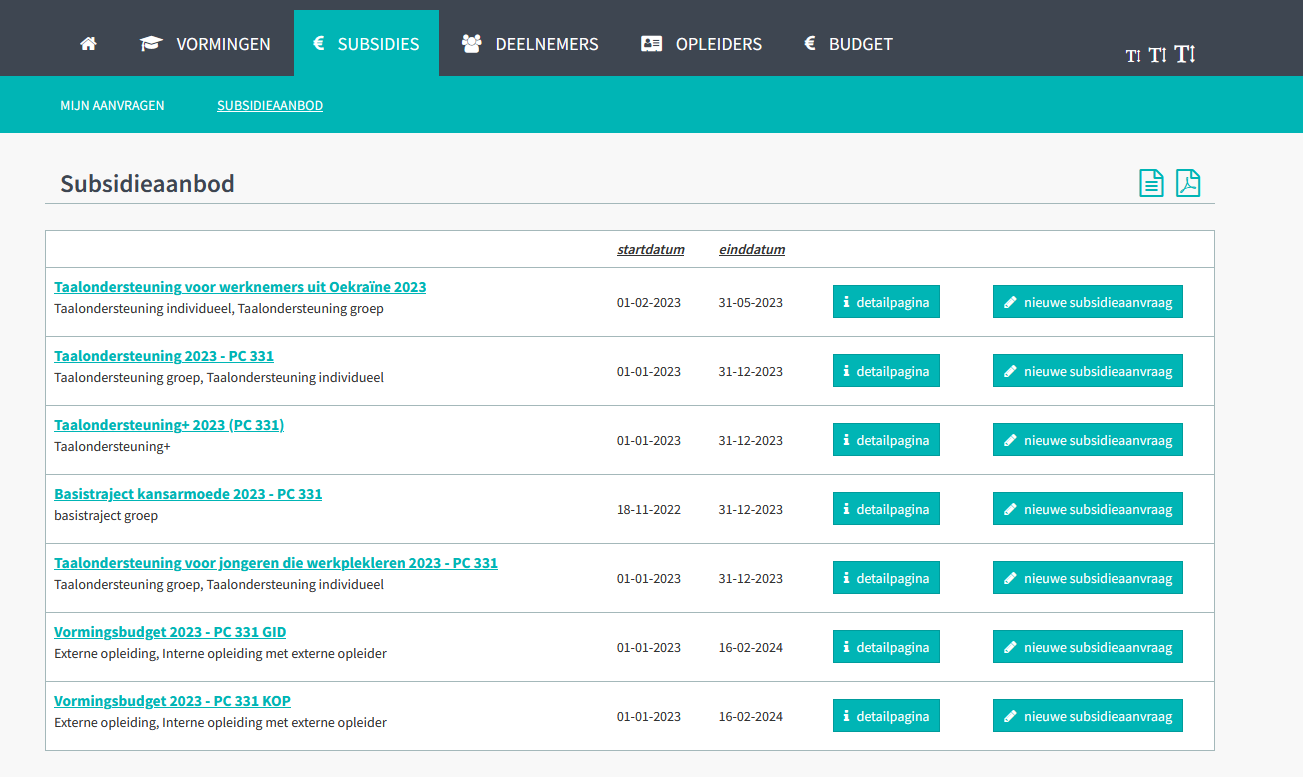 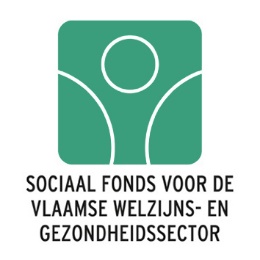 Begeleidingspremies
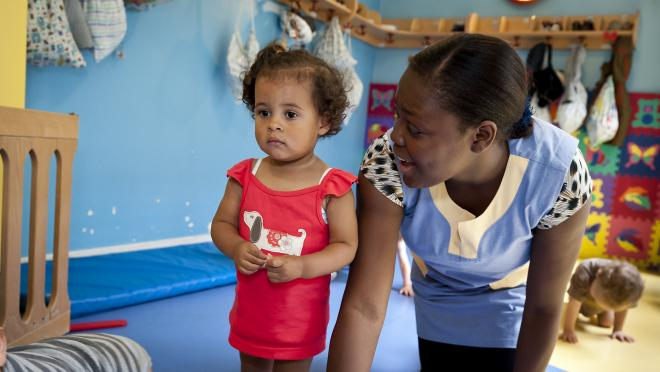 Voor wie?
Organisaties die jongeren in de opleiding begeleider in de kinderopvang of kinderbegeleider duaal tewerkstellen

Wat?
Per volle kalendermaand: €100
Bedrag wordt berekend pro rato de gerealiseerde tewerkstelling
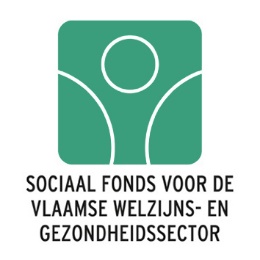 Begeleidingspremies
Procedure:
Mei: Het evaluatieformulier wordt naar de organisaties verstuurd
30 juni: uiterste indieningsdatum door de organisaties
Juli – aug: verwerking 
Uitbetaling najaar

Opgelet: Enkel organisaties die het evaluatieformulier invullen, kunnen de premie ontvangen.

Meer info 
Vragen: info@vivosocialprofit.org 

Vragen over duaal leren of over de erkenning als werkplek voor duaal leren
duaal@vivosocialprofit.org
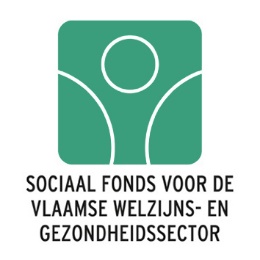 Ziedet?
Online leermodules:
Cultuursensitief handelen op de werkvloer
Ingrijpen als omstaander bij discriminatie op de werkvloer
	
Leerlabo

Meer info
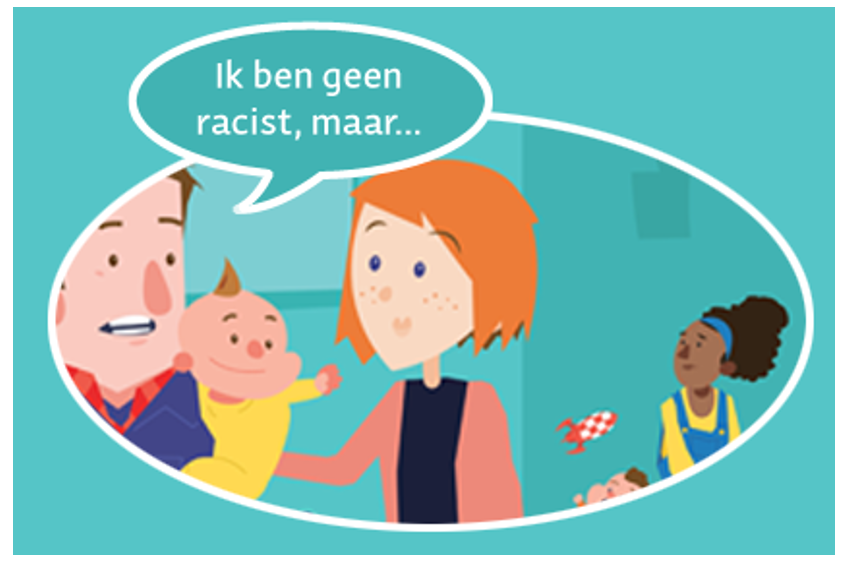 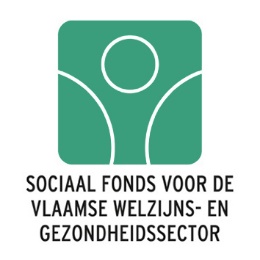 Leerlabo
Online leerplatform in volle ontwikkeling
	
Huidig aanbod rond generieke thema’s, Blink, Ziedet?, agressie, …

Login aanvragen
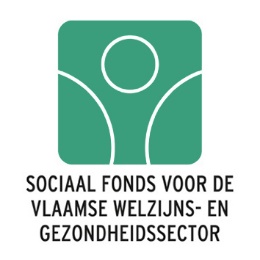 Succes met je studies
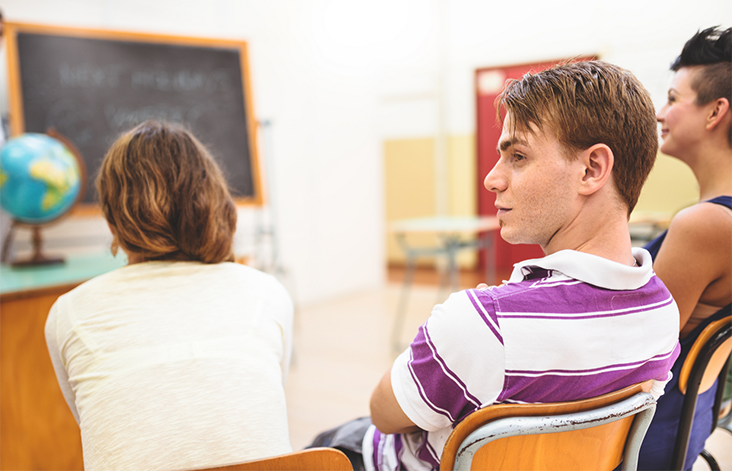 Wie?
Studenten aan een CVO

 Tegemoetkoming voor student per kalenderjaar:
Max €250 inschrijvingsgeld
Max €50 cursusgeld

Voorwaarden
Eén van de geselecteerde opleidingen
Stage in PC331
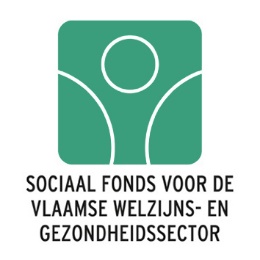 Succes met je studies
Procedure:
Invullen aanvraagformulier
Aanvraagformulier mailen naar succesmetjestudies@vivosocialprofit.org
2 aanvraagrondes:
Aanvraag voor 31/12: betaling in maart
Aanvraag voor 30/6: betaling in september

Meer info
Vragen: info@vivosocialprofit.org
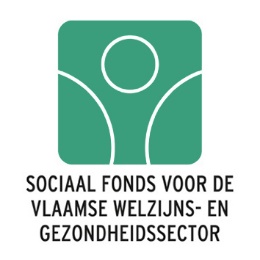 Via Vorming Hogerop
Wie?
	Werknemers uit PC331

Voorwaarden?
2 jaar anciënniteit bij huidige werkgever op uiterste inschrijvingsdatum
Contract onbepaalde duur, min. halftijds
Maximaal diploma secundair onderwijs
Slagen voor selectieproeven
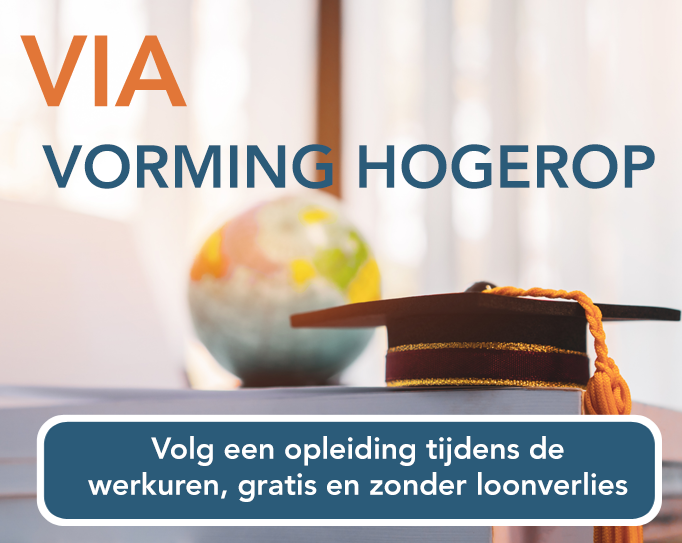 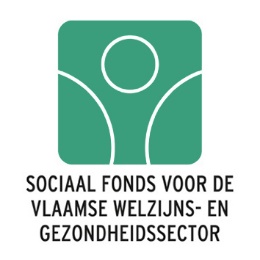 Via Vorming Hogerop
Vergoeding voor de werknemer?
Betaling inschrijvingsgeld
Max €200 per schooljaar voor boeken, werkkleding, …

Loon?
De werknemer behoudt zijn loon zonder extra premies voor weekend- of nachtwerk
Werkgever ontvangt vergoeding voor vervanging

Nog werken? 

Voltijdse opleiding: enkel tijdens de zomervakantie
Meer info – inschrijven vanaf 20/12/2024
Vragen: viavorminghogerop@/vivosocialprofit.org
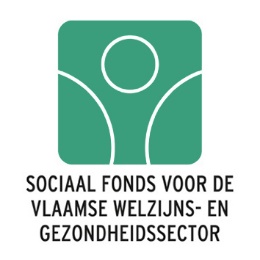 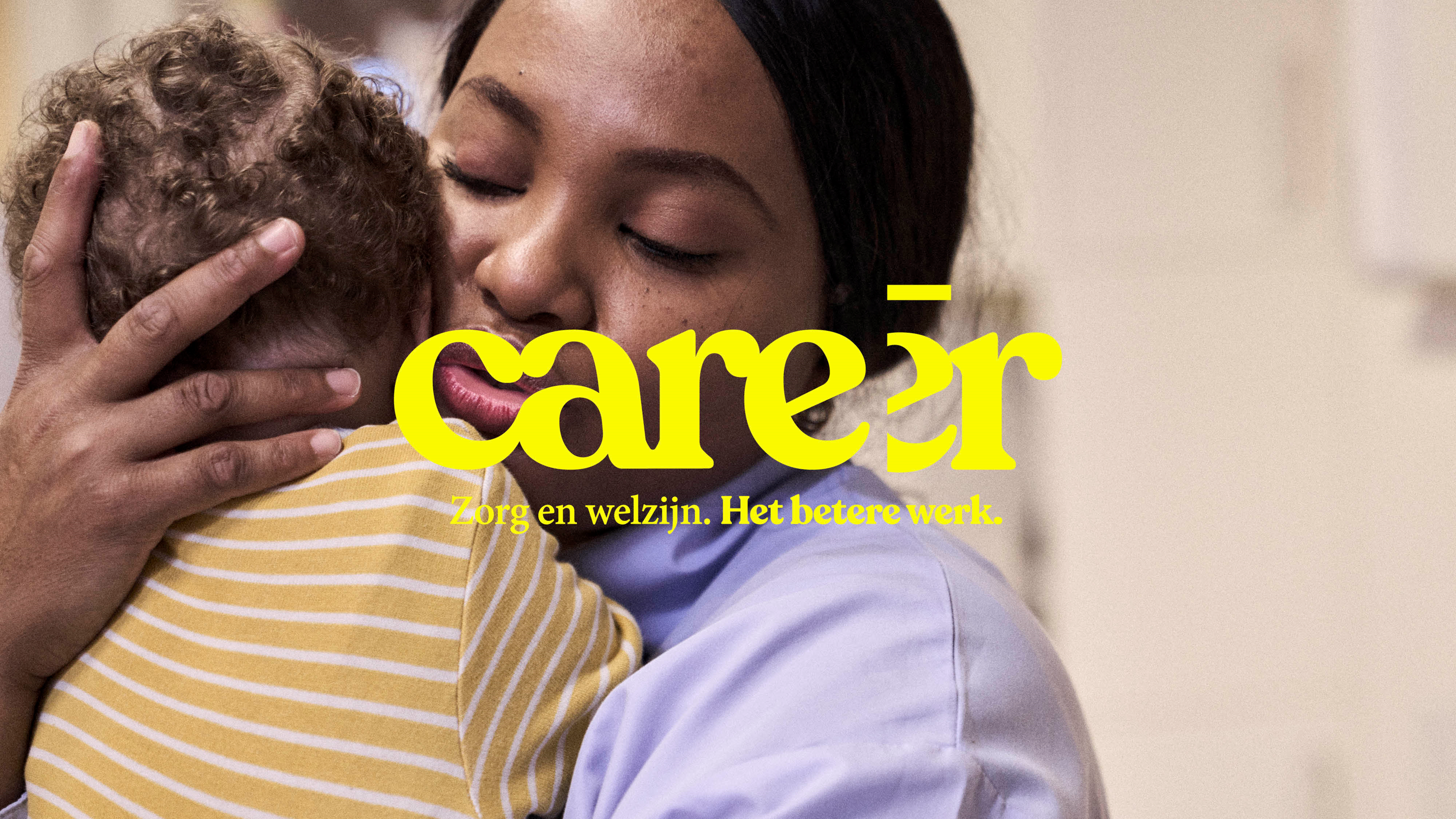 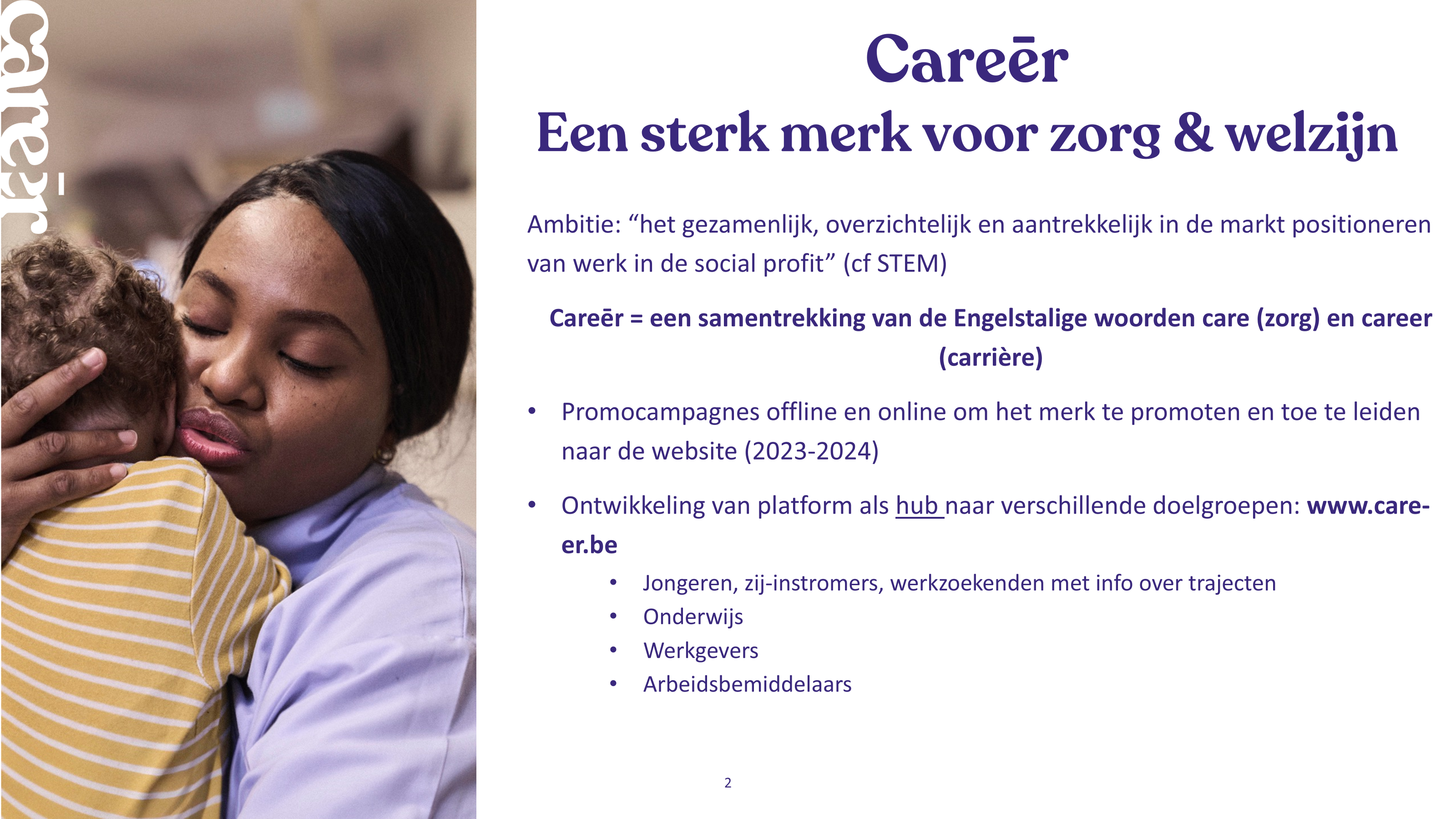 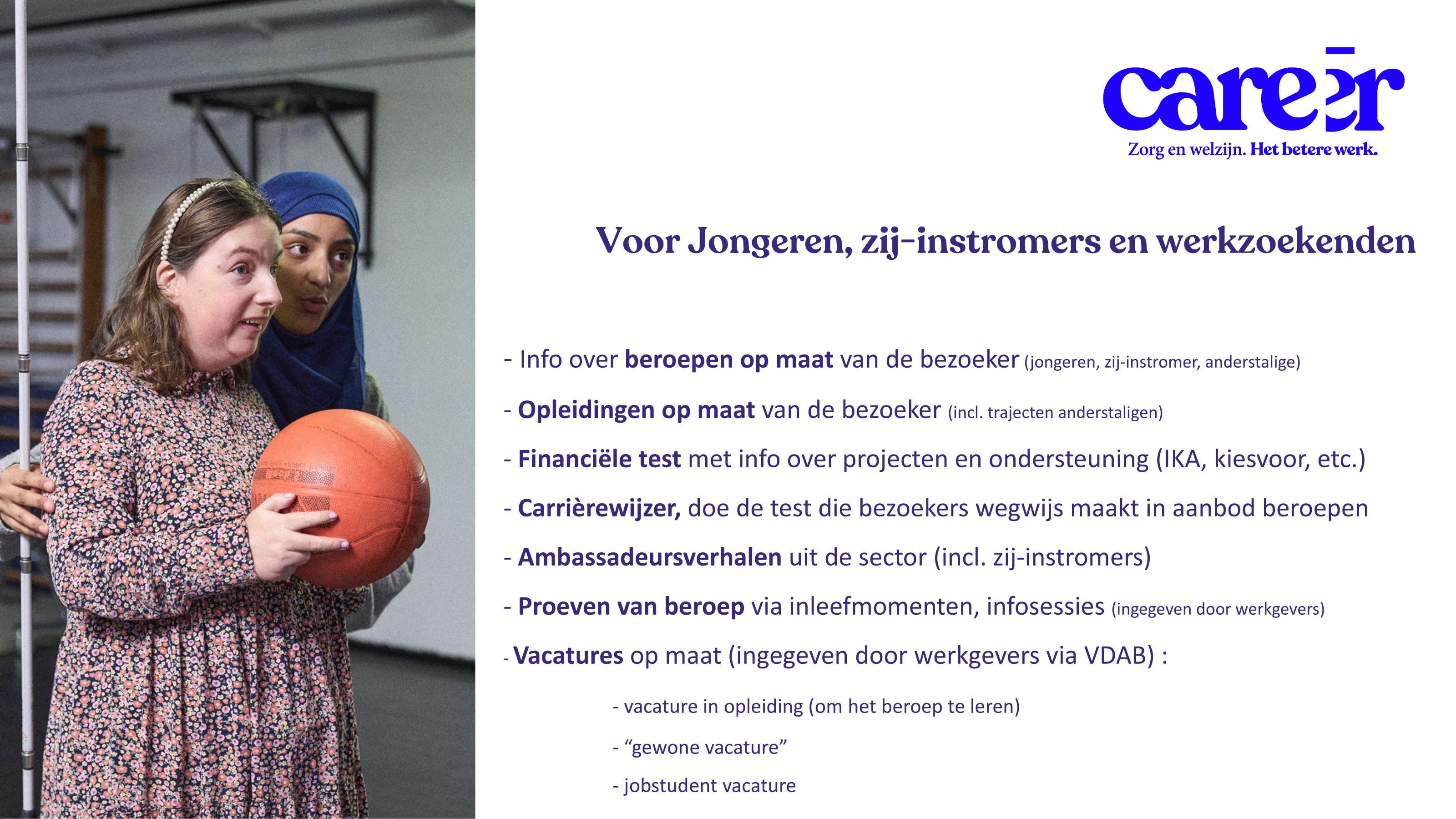 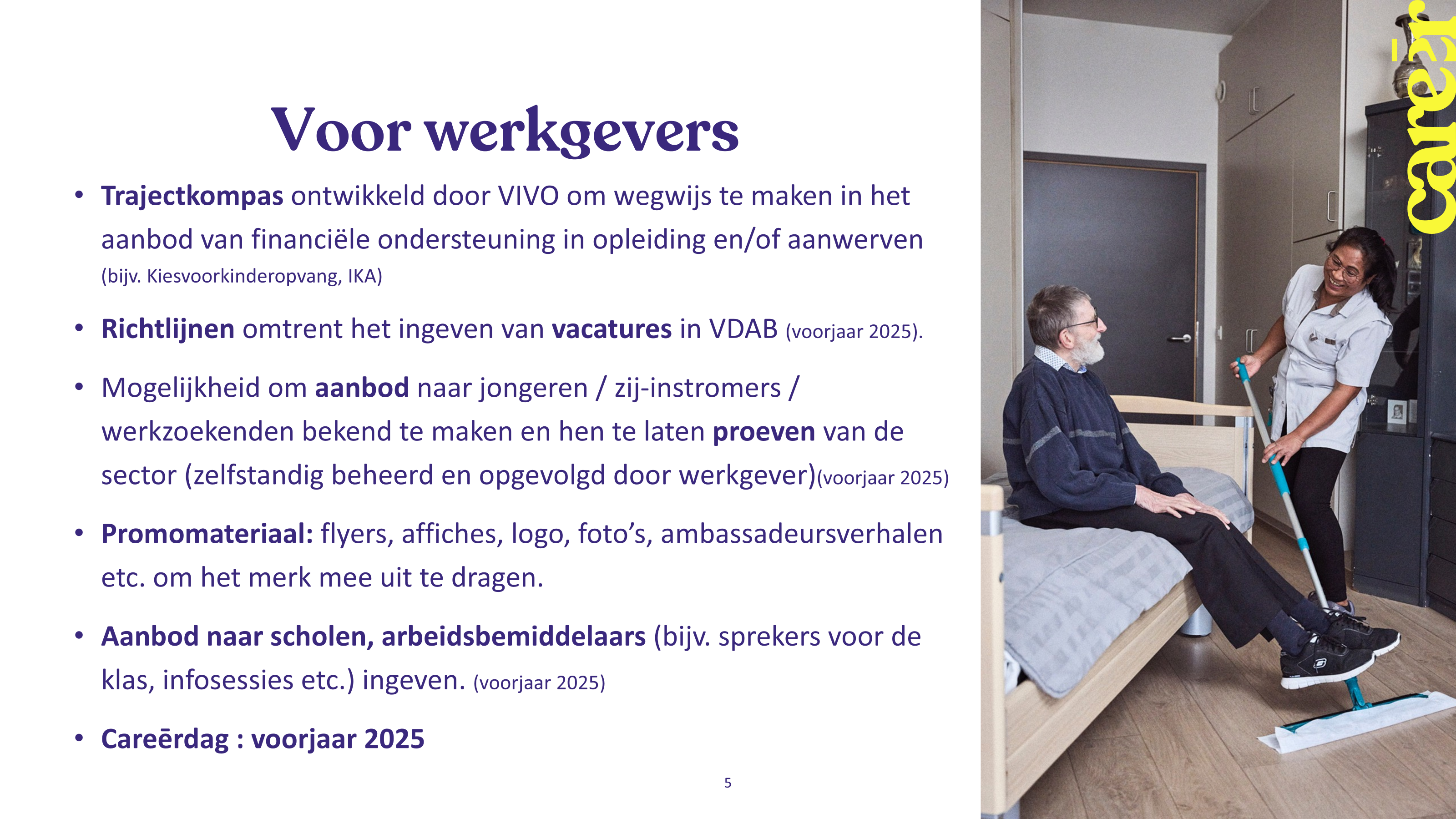 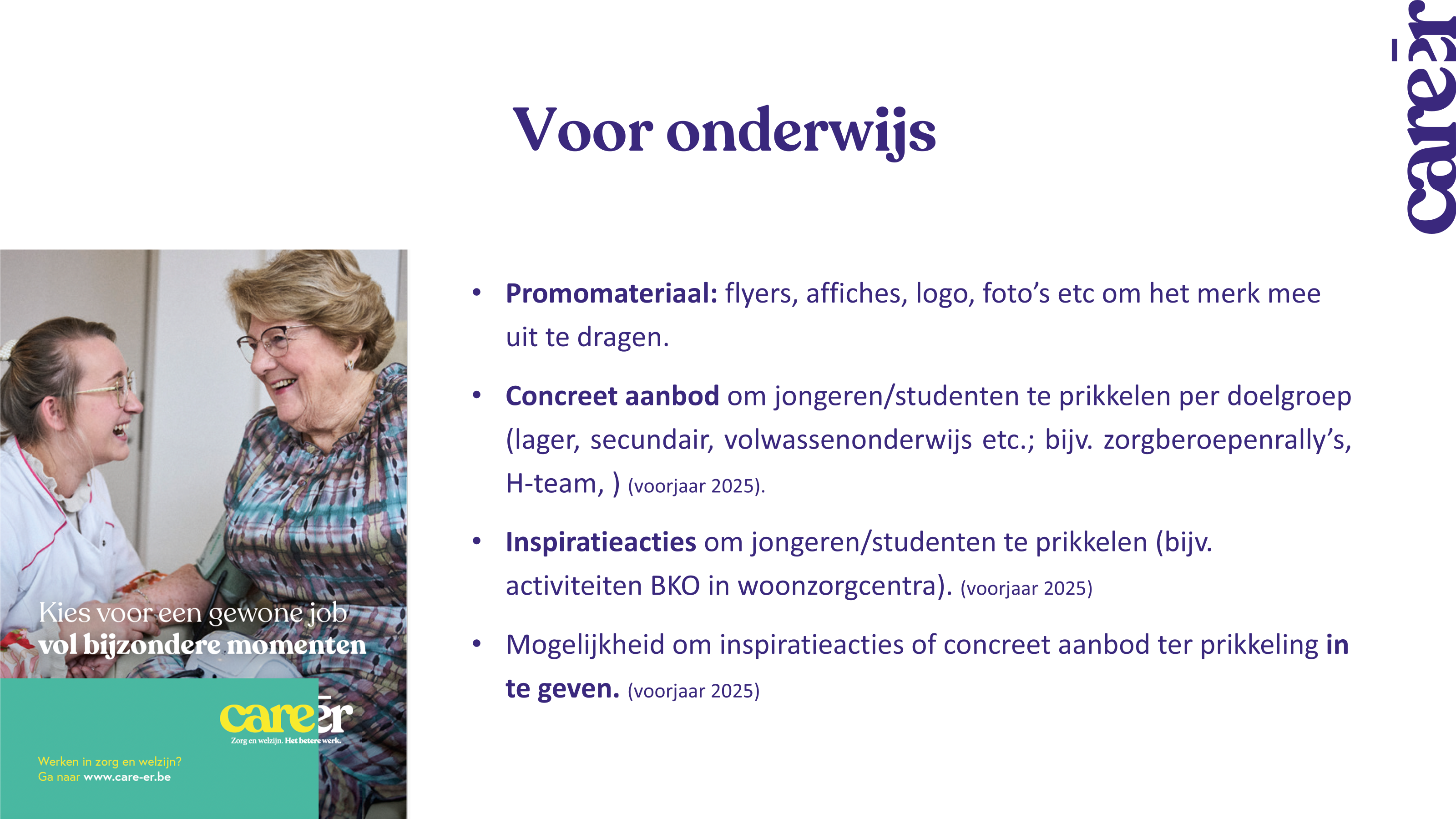 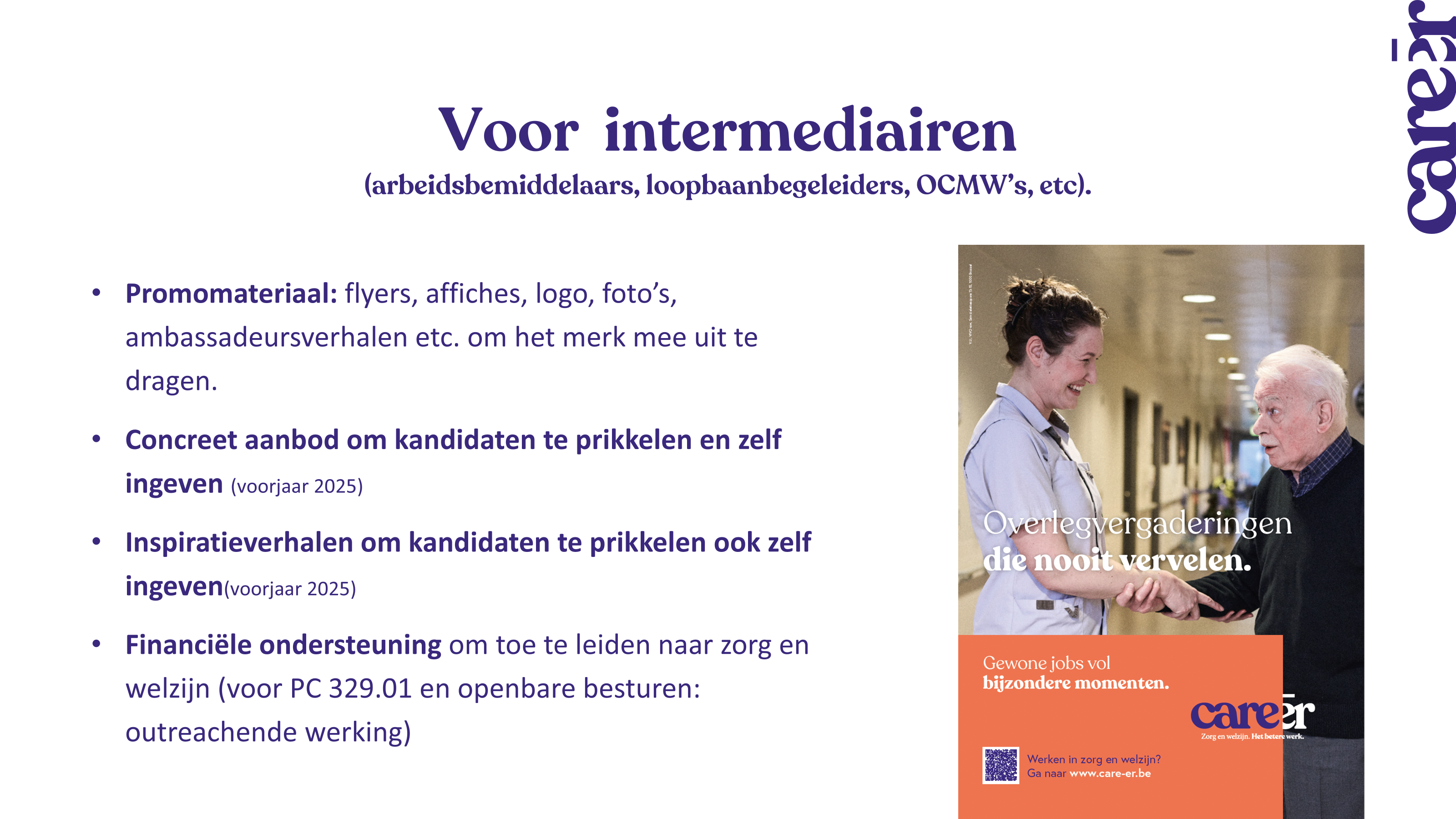 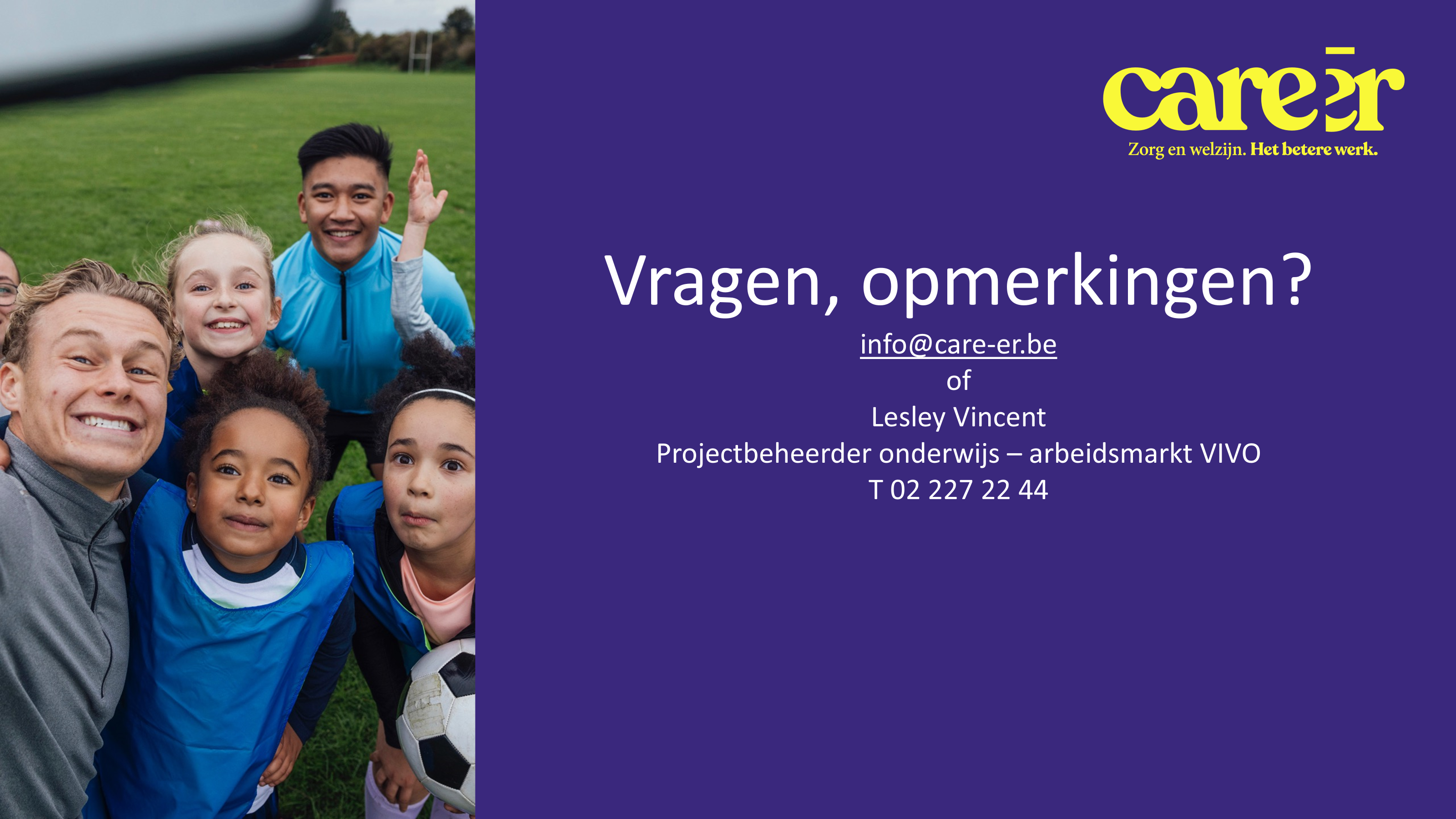 Trefpunt odi
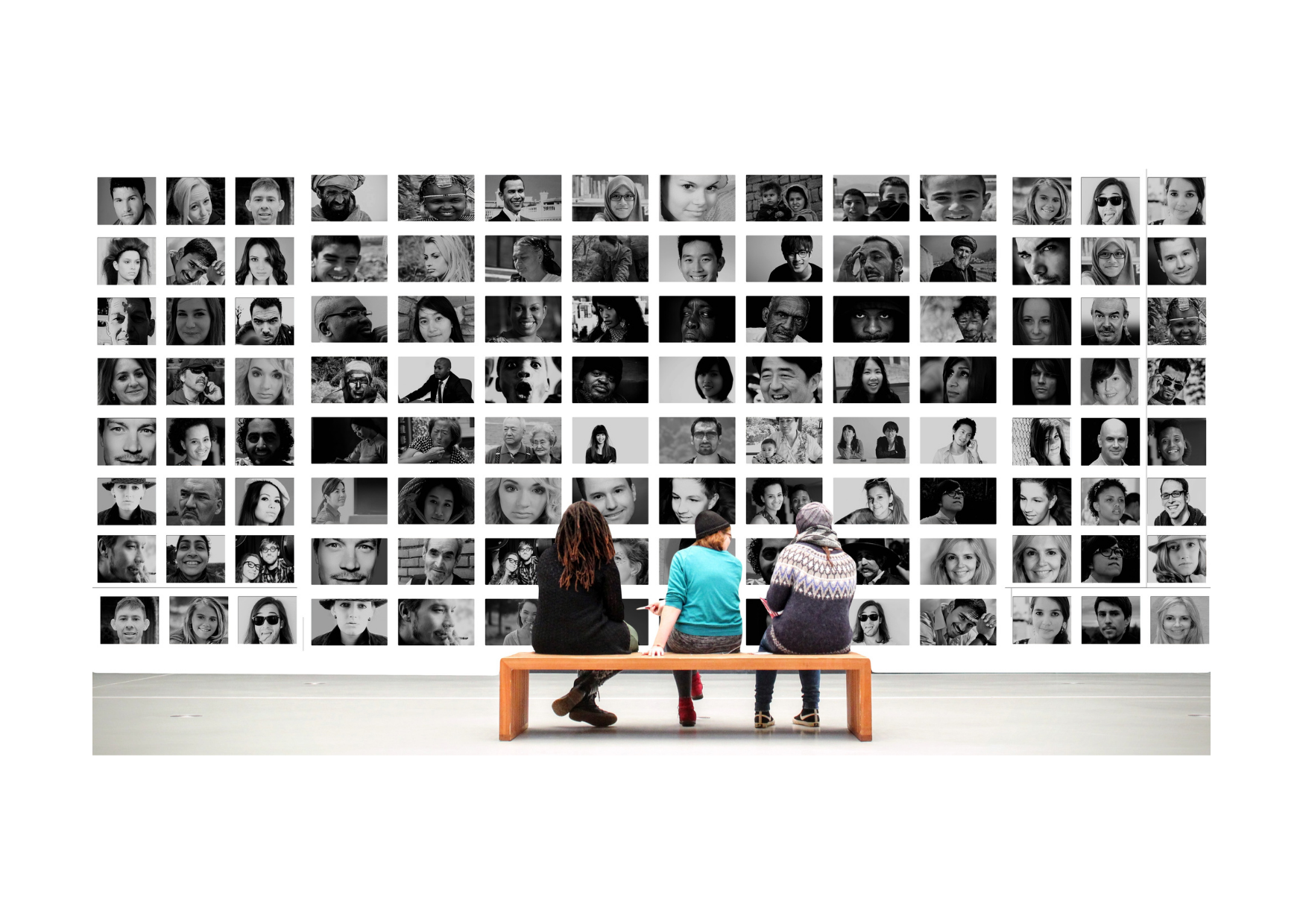 Info over cultuursensieve hulpverlening aan de hand van 10 thema’s

Een toolbox vol publicaties, video’s, websites, …

Overzicht van sprekers en vormingen

Samen met experten uit het veld
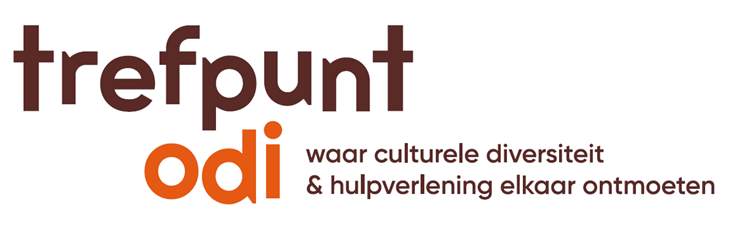 Benieuwd? Surf naar www.trefpuntodi.be
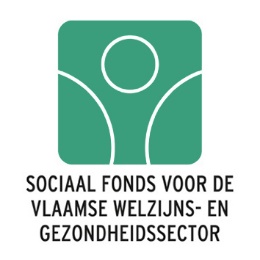 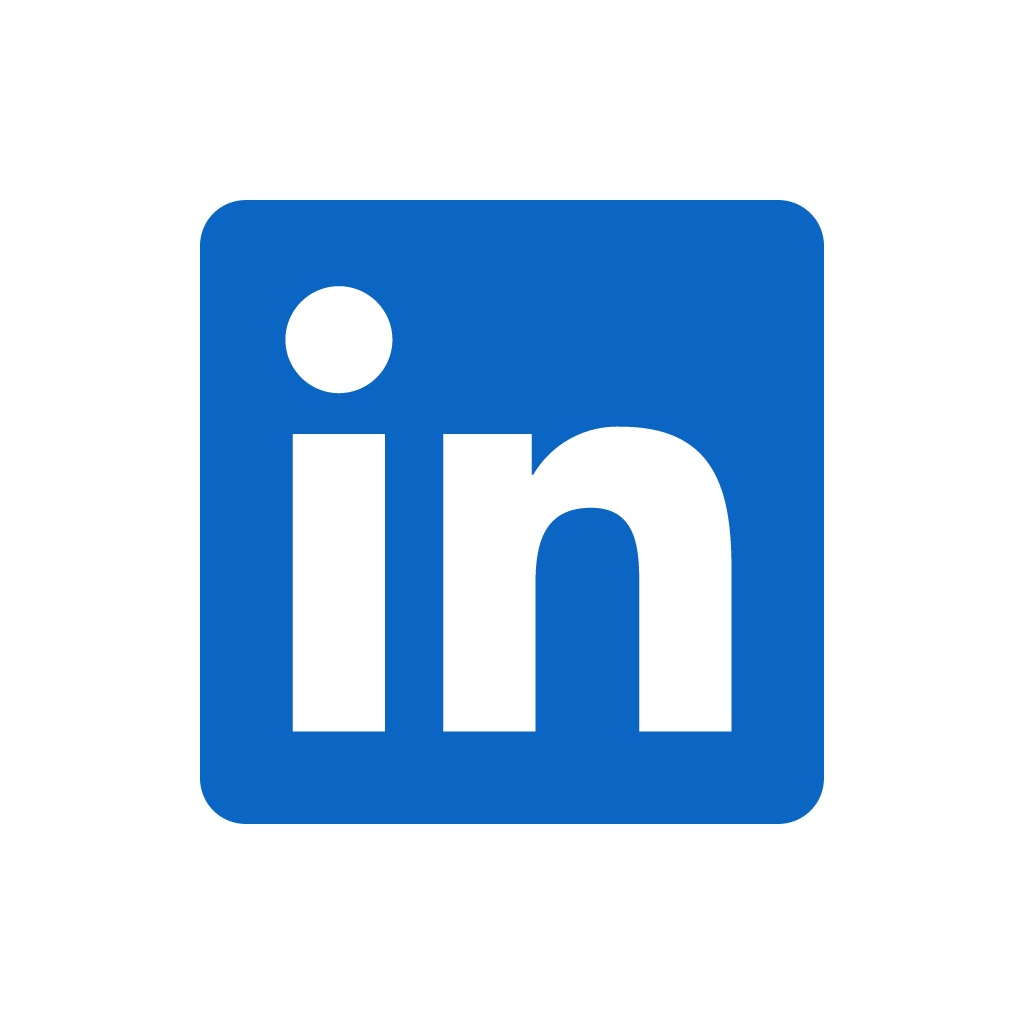 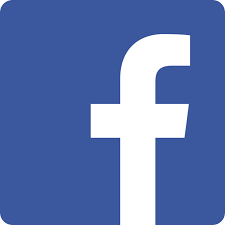 & volg ons op           of
Werkbaarheidsacties
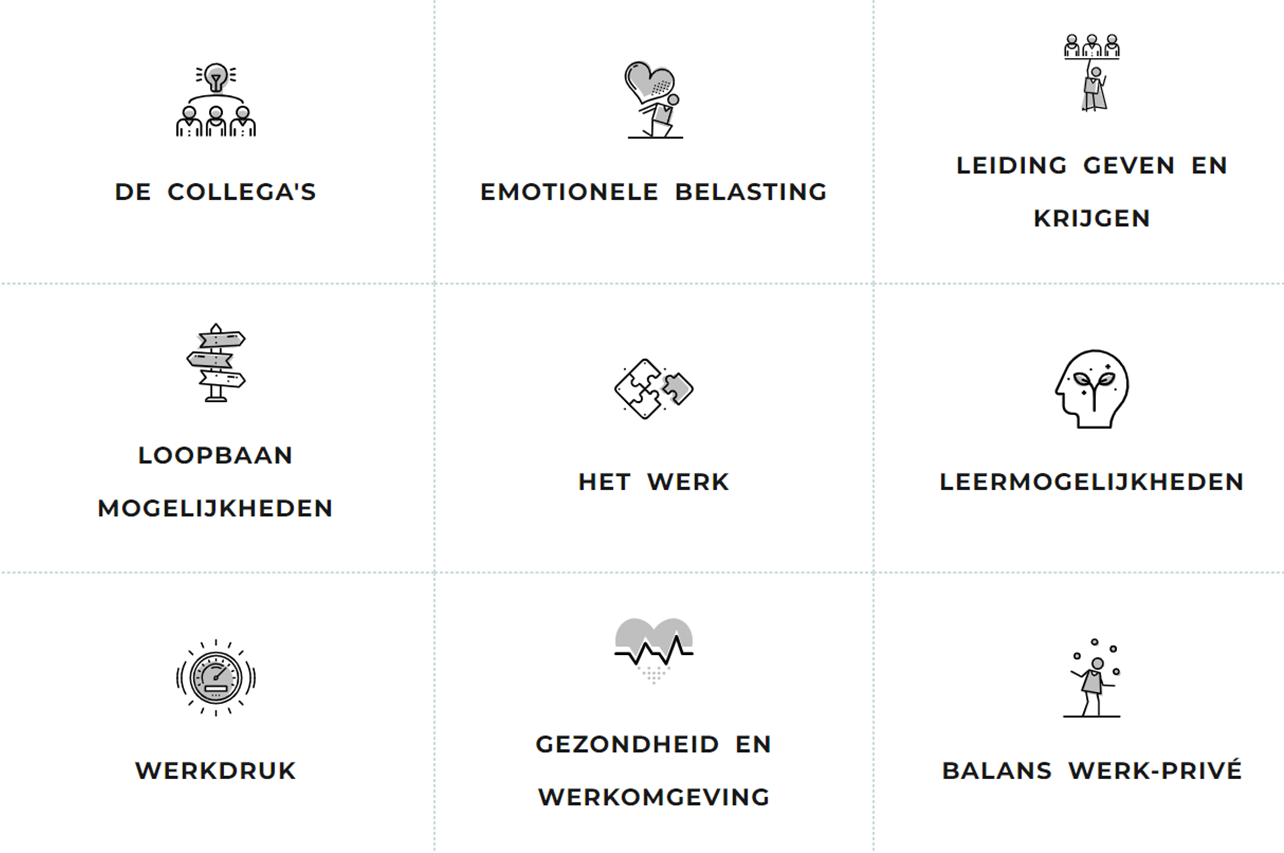 www.waardevolwerk.be 

www.facebook.com/waardevolwerk 

De goestinggenerator
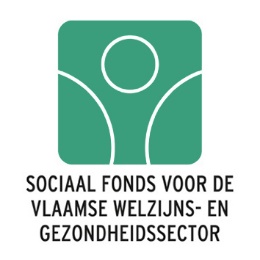 Contact
Nog vragen: info@vivosocialprofit.org

Op de hoogte blijven van onze acties?
Schrijf je in op de nieuwsbrief 331 en VIVO!
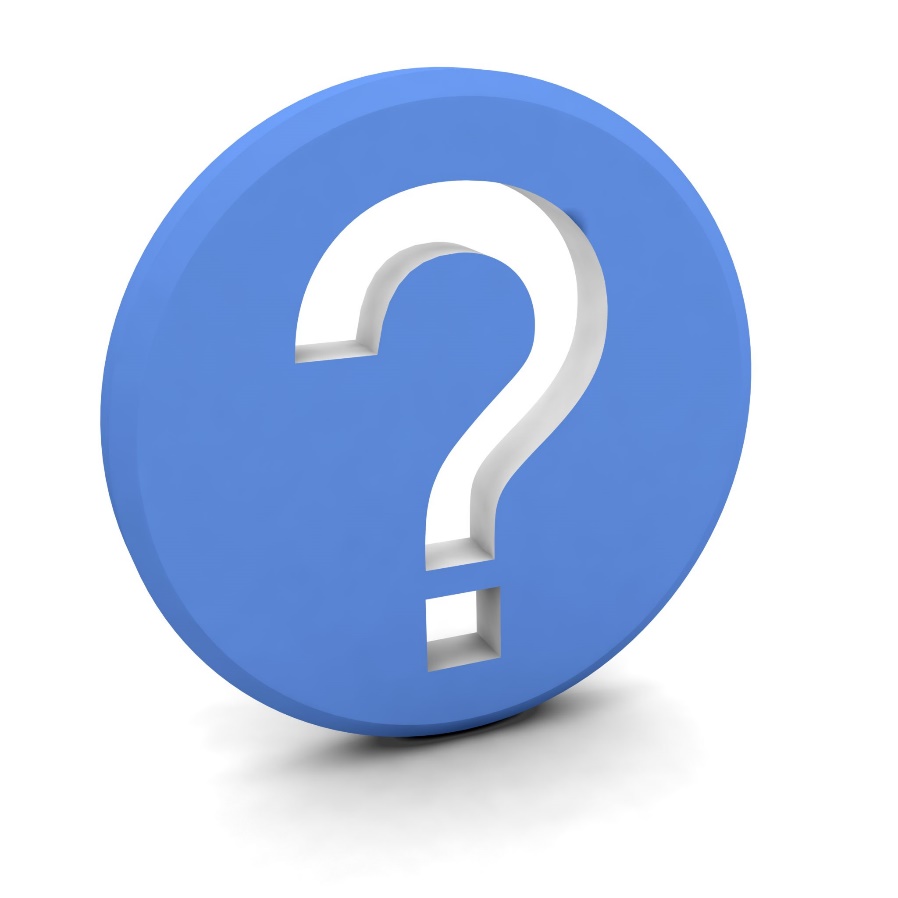 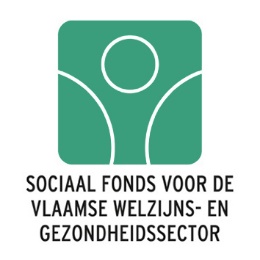